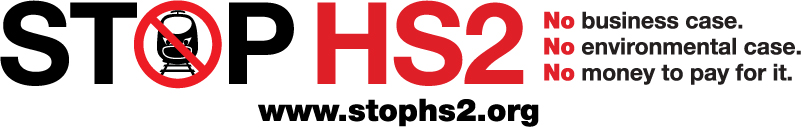 What is HS2?
A £36 billion ultra high speed rail line from London to Birmingham (and later to Manchester and Leeds)

£36 billion could pay for 1 million nurses
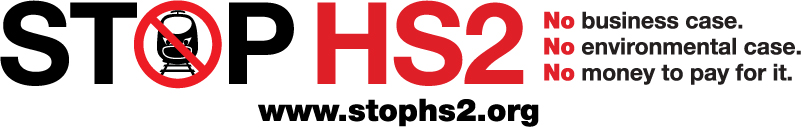 What is HS2 costing you?
£1,500 per household in the UK
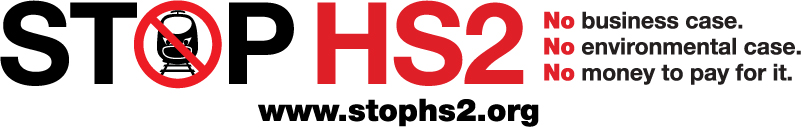 Who will use HS2?
1% of the British Public use long distance rail, far less ever travel the route HS2 will serve
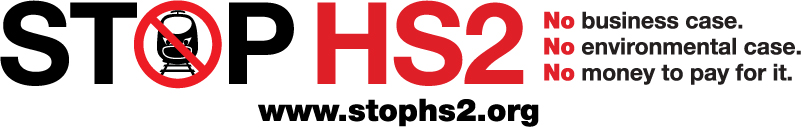 While they spend on HS2 they’re not spending on…
The Police - the Met Police faces a cash reduction of £543m up to 2015
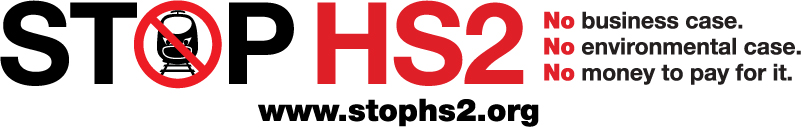 While they spend on HS2 they’re not spending on…
The Ambulance Service - the London Ambulance Service expects to make 890 job cuts over the next five years, including over 500 frontline jobs.
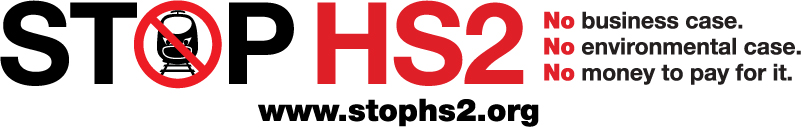 While they spend on HS2 they’re not spending on…
Education - public spending on education will fall by 13.4% between 2010 and 2015*, the largest cut since at least the 1950s
*institute of fiscal studies
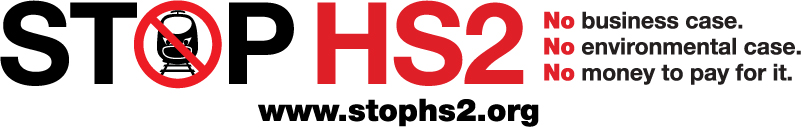 While they spend on HS2 they’re not spending on…
The Disabled - 20% of London’s deaf and disabled peoples organisations expect closure this year or next due to cuts
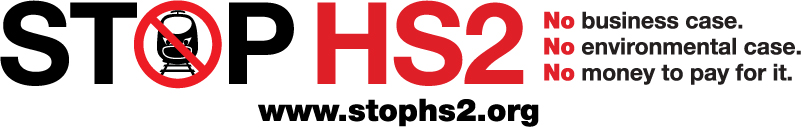 While they spend on HS2 they’re not spending on…
Transport - London's Mayor is to cut £7.6bn from the budget of Transport for London (TfL) over the next seven years
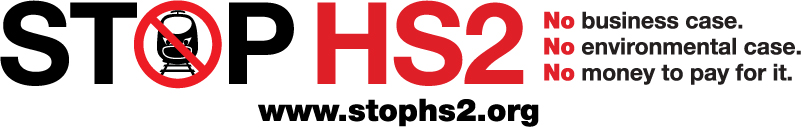 While they spend on HS2 they’re not spending on…
The NHS
Disability Living Allowance
Working Tax Credits
 Education Maintenance Allowance
Libraries
Sure Start
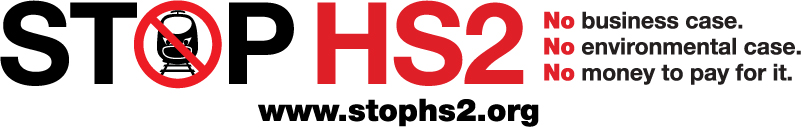 Who wants HS2?
Vested interest organisations
Misguided politicians
0.01% of UK businesses
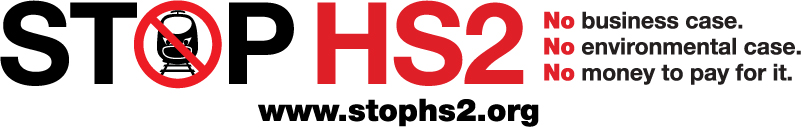 Who doesn’t want HS2?
91% of the public*
UK Independence Party
The Green Party
Leading economists
*respondents to the public consultation
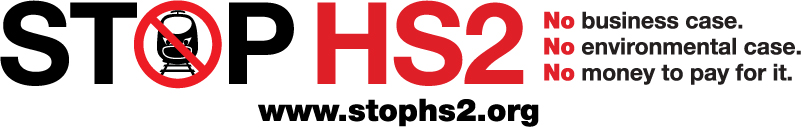 HS2 will devastate…
The life of 1000s of families
Communities
Schools
Leisure facilities and green spaces
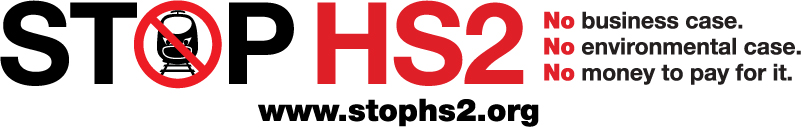 HS2 will devastate…
4 Wildlife Trust reserves
10 Sites of Special Scientific Interest (SSSIs)
 More than 50 ancient woodlands 
Numerous local wildlife sites
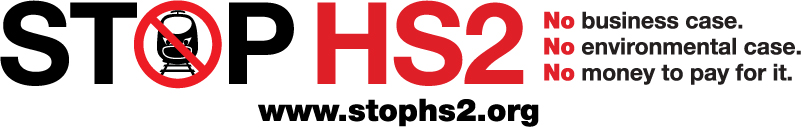 HS2 will not…
Generate many jobs – 30,000 at £600,000 per job is not good value!
Close the North-South divide
Improve services to most of the country
Reduce carbon emissions
Sources:
Camden Council submission
http://www.publications.parliament.uk/pa/cm201012/cmselect/cmtran/writev/rail/m134.htm
 IEA report
http://www.iea.org.uk/sites/default/files/publications/files/High%20Speed%202%20-%20the%20next%20government%20project%20disaster%20(web%20version).pdf
 Police cuts
http://www.hmic.gov.uk/media/adapting-to-austerity-20110721.pdf
http://www.hmic.gov.uk/programmes/value-for-money/valuing-police-preparedness-inspection/
 Ambulance cuts
http://www.bbc.co.uk/news/uk-england-london-13051798
 IFS report
http://www.ifs.org.uk/bns/bn121.pdf
 Disability cuts
http://www.inclusionlondon.co.uk/its-a-matter-of-survival
http://www.bhfederation.org.uk/component/k2/item/1558-one-in-five-london-dpos-faces-closure-over-cuts.html
 London Transport cuts
http://www.bbc.co.uk/news/uk-england-london-12891117
 London Underground cuts
http://www.guardian.co.uk/uk/2011/oct/24/london-underground-report-job-cuts
 Latest HS2 costs (page 10)
http://assets.dft.gov.uk/publications/hs2-economic-case-appraisal-update/hs2-economic-case-appraisal-update.pdf
 Channel 4 Fact Check
http://blogs.channel4.com/factcheck/factcheck-why-the-numbers-dont-add-up-on-hs2/9048
  
Other useful links:
http://www.coalitionofresistance.org.uk/
http://anticuts.com/
http://london.indymedia.org/articles/11819
http://www.ukuncut.org.uk/